Opportunities for actuaries in banking
Iain Allan
May 2019
Opportunities for actuaries in banking
Banking Seminar, Washington, 14 May 2019
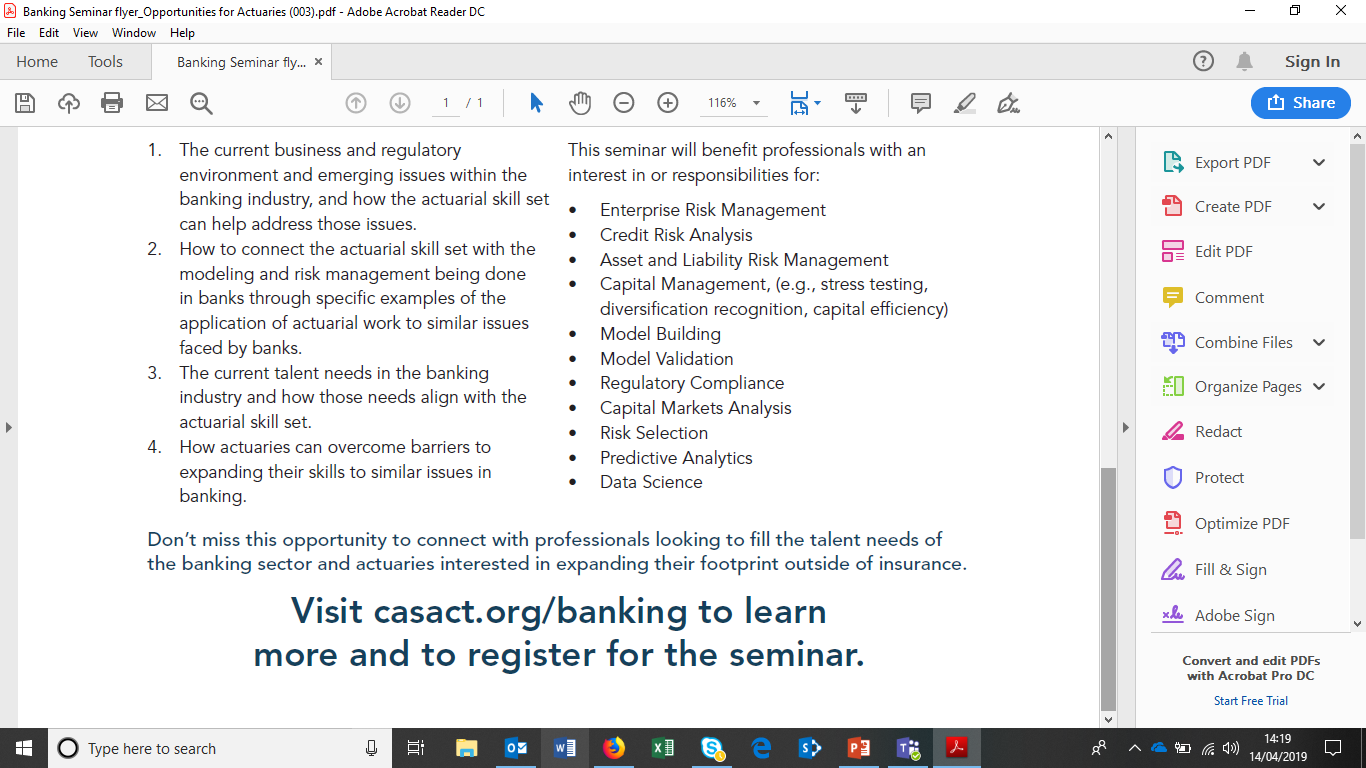 Opportunities for actuaries in banking
Experience in banking

Quantification of capital requirements and buffers

Retail banking product pricing and profitability
Iain Allan – Movement into banking
*In 1985, Phillips & Drew was acquired by UBS
Iain Allan – Experience in banking
1994-2008 Group Director, Strategy, RBS

Supermarket banking joint venture with Tesco
Acquisition of NatWest
Strategic partnership with Bank of China
Iain Allan – Experience in banking
2008-2019 Independent consultant

Applications for banking licences by new entrants
Regulatory submissions by smaller banks
Draft responses to regulatory consultations
Opportunities for actuaries in banking
Quantification of capital requirements and buffers
Insurance companies – Solvency II
Three pillars
Pillar 1: Quantification of capital requirements
Pillar 2: Supervisory review process
Pillar 3: Requirements for public disclosures

Regulatory submission
Own Risk and Solvency Assessment (ORSA)
Banks – Basel regulations
Three pillars
Pillar 1: Quantification of capital requirements
                 Quantification of liquidity requirements 
Pillar 2: Supervisory review process
Pillar 3: Requirements for public disclosures

Regulatory submissions
Internal Capital Adequacy Assessment Process (ICAAP)
Internal Liquidity Adequacy Assessment Process (ILAAP)
Banks – Quantification is fragmented
Pillar 1   Minimum capital requirements
                   (Basel regulations)

Pillar 2A Additional capital requirements
                   (proposed by bank, set by PRA)

Pillar 2B Capital buffers
                   (Minimum – Basel regulations/CRR)
                   Additional – proposed by bank, set by PRA)
Pillar 1 – Minimum capital requirements
Basel regulations/CRR* prescribe methodologies for quantifying credit, market and operational risk



*CRR: Capital Requirements Regulations
Pillar 1 – Minimum capital requirements
Basel regulations/CRR prescribe methodologies for quantifying credit, market and operational risk
Banks can use either standardised approach (SA) or internal risk-based (IRB) approach (internal models)
Pillar 1 – Minimum capital requirements
Basel regulations/CRR prescribe methodologies for quantifying credit, market and operational risk
Banks can use either standardised approach (SA) or internal risk-based (IRB) approach (internal models)
Banks must quantify RWAs for credit risk and equivalent RWAs for market and operational risk
Pillar 1 – Minimum capital requirements
Pillar 1 – Minimum capital requirements
Basel regulations/CRR prescribe methodologies for quantifying credit, market and operational risk
Banks can use either standardised approach (SA) or internal risk-based (IRB) approach (internal models)
Banks must quantify RWAs for credit risk and equivalent RWAs for market and operational risk
Minimum capital requirements are defined as percentages of total RWAs
Pillar 1 – Minimum capital requirements
Pillar 2A – Additional capital requirements
In the UK, the PRA has given guidance on methodologies that may be used
Pillar 2A – Additional capital requirements
In the UK, the PRA has given guidance on methodologies that may be used
Pillar 2B – Capital buffers
Pillar 2B – Capital buffers
PRA buffer ensures that bank does not breach its minimum capital requirements, even under severe stress scenarios:
System-wide stress scenarios
Bank-specific stress scenarios
Combined stress scenarios

Bank must also carry out reverse stress test
Pillar 2B – Capital buffers
PRA buffer
No PRA buffer
% total RWAs
ST: Buffer determined by stress testing; Basel: Buffer set by Basel regulations
Quantification of capital requirements and capital buffers
Why actuaries?
Quantification of capital requirements and capital buffers
Why actuaries?

In the run up to the financial crisis, financial supervision relied too much on ‘tick-box’ compliance with rules and directives at the expense of proper in-depth and strategic analysis. Effective prudential regulation of firms requires an approach based on understanding of their business models and the ability to make judgements about the risks that their firms activities pose to themselves and to the wider financial system as a whole.
HM Treasury
Quantification of capital requirements and capital buffers
Why actuaries?

Some banks have announced their intention to meet the required 9% target ratio through so called ‘RWA optimisation’ – changes in risk measurement methodology the lead to reduction in reported RWAs.  Such changes may not result in any improvements in underlying resilience.
Bank of England
Quantification of capital requirements and capital buffers
Why actuaries?

Actuaries are trained to understand risks and to make judgements about them
Actuaries are used to working under professional standards 
   (Code, CPD/PST, Standards)
ICAAP covers all areas of business and all types of risk
   (Enterprise Risk Management)
Quantification of capital requirements and capital buffers
Why actuaries now?

IFR39 versus IAS39, from 1 January 2018
IAS39 (incurred loss accounting);
Make provisions in event of risk events occurring
IFRS9 (expected loss accounting):
Make provision for all loans, in three stages:
         Stage 1: Performing loans: 12 months expected losses
         Stage 2: Underperforming loans: Lifetime expected losses
         Stage 3: Non-performing loans: Lifetime expected losses
Quantification of capital requirements and capital buffers
Why actuaries now?

IFRS9 (expected losses) versus IAS39 (incurred losses)
Base case
Lower capital resources (after loss provision) 
May also be lower capital requirements
Stress scenario
Expected losses rise rapidly
Capital position deteriorates more, and more quickly
IFRS9 versus IAS39
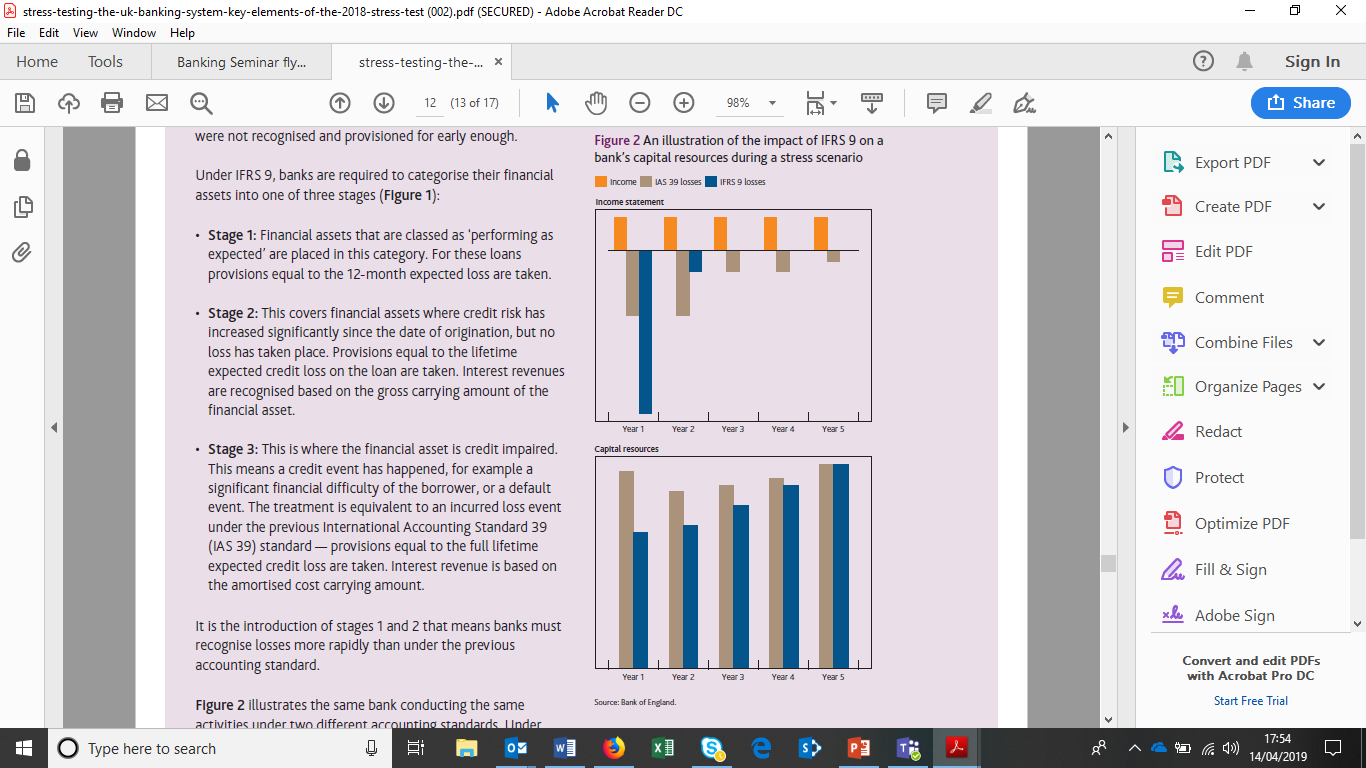 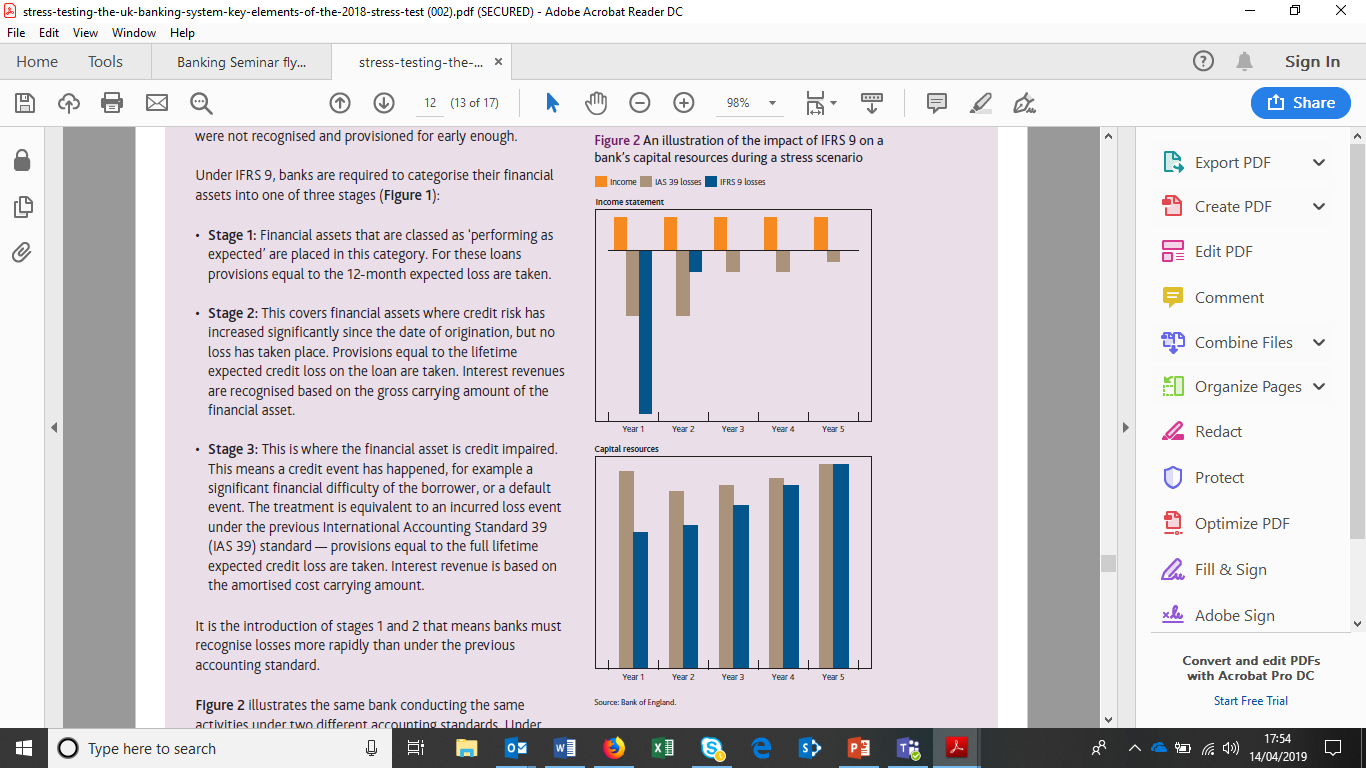 Quantification of capital requirements and capital buffers
Why actuaries now?

Banks need to estimate expected losses under base case conditions and under stress scenarios

Banks need to make judgements about buffers in light of IFRS9 versus IAS39 stress tests
Opportunities for actuaries in banking
Retail banking product pricing and profitability
Product pricing and profitability
Products

Current accounts
Deposit accounts
Mortgages
Credit cards
Personal loans
Product pricing and profitability
Cash flows for financial model
Product pricing and profitability
Why actuaries?

Need for understanding and judgement

Not rely on deterministic model, base case
Product pricing and profitability
Why actuaries?

The Bank recognises that all models are simplifications of reality, with both known and – perhaps more importantly – unknown weaknesses. The results of models are therefore a baseline against which judgement should be applied and are not ‘the answer’.
Bank of England
Product pricing and profitability
Need for understanding and judgement

Balance sheet: Maturities of loans, deposits
Mortgages: Behavioural shorter than contractual
Current accounts: Behavioural longer than contractual

Income: Some items depend on customer behaviour
Interest income: Expected retention rates
Non-interest income: Fees on current accounts
Product pricing and profitability
Need for understanding and judgement

Costs: Shared costs include IT, Treasury, distribution
Allocate shared costs across products
May evaluate with/without shared costs

Funding costs: regard deposits as profit centre
Treasury sets funds transfer pricing rates
Rates include term liquidity premium
Product pricing and profitability
Need for understanding and judgement

Credit losses: Allow for IFRS9
Initial capital for provisions as well as for loans
IFRS9 impairments in profit and loss account

Capital: Allow for total capital supporting product
Pillar1/Pillar2A capital is product-specific
Allocate Pillar 2B buffers, allowing for relative risk
Product pricing and profitability
Need for understanding and judgement

Discount rate for NPV, hurdle rate for IRR
Prefer cost of equity capital, but could use weighted average cost of capital
Use CAPM for each bank
Apply same discount/hurdle rate to all products
Differentiation by risk already achieved through amount of capital (including buffers) supporting product
Product pricing and profitability
Not rely on deterministic model, base case

NPV/IRR model is convenient and straightforward
Evaluate sensitivities as well as base case
If possible, use an approach that allows for a range of possible outcomes
Product pricing and profitability
Why actuaries now?

PSD2 (Open Banking in UK) has potential to transform retail banking
Customers may authorise transfer of data to approved third parties:
Price comparison websites for individuals
Information and advice for individuals
Personal financial management services
Other innovative banking services
Product pricing and profitability
Why actuaries now?

Product pricing and profitability
New entrants seek profitable product/customers
Incumbents need to defend market shares/profits
Likely shift from product focus to customer focus
Use data to evaluate customer relationships
Use data to enhance customer relationships
Opportunities for actuaries in banking
Build on existing skills and experience in equivalent activities in insurance and pensions

Make effective contribution because of training in understanding risks and in making judgements about them and because of their experience of working under professional standards

Opportunities to engage in enterprise risk management and to apply data science techniques
Opportunities for actuaries in banking
Iain Allan

Iain.allan1965@gmail.com
43